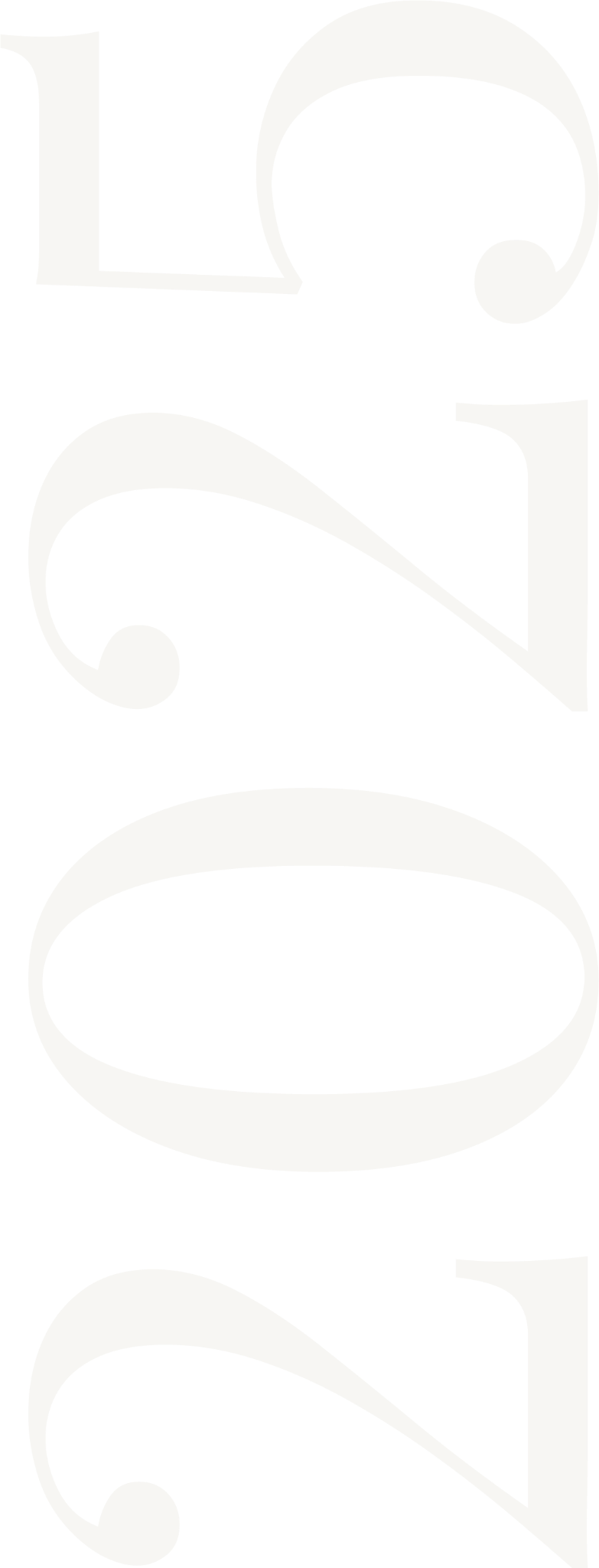 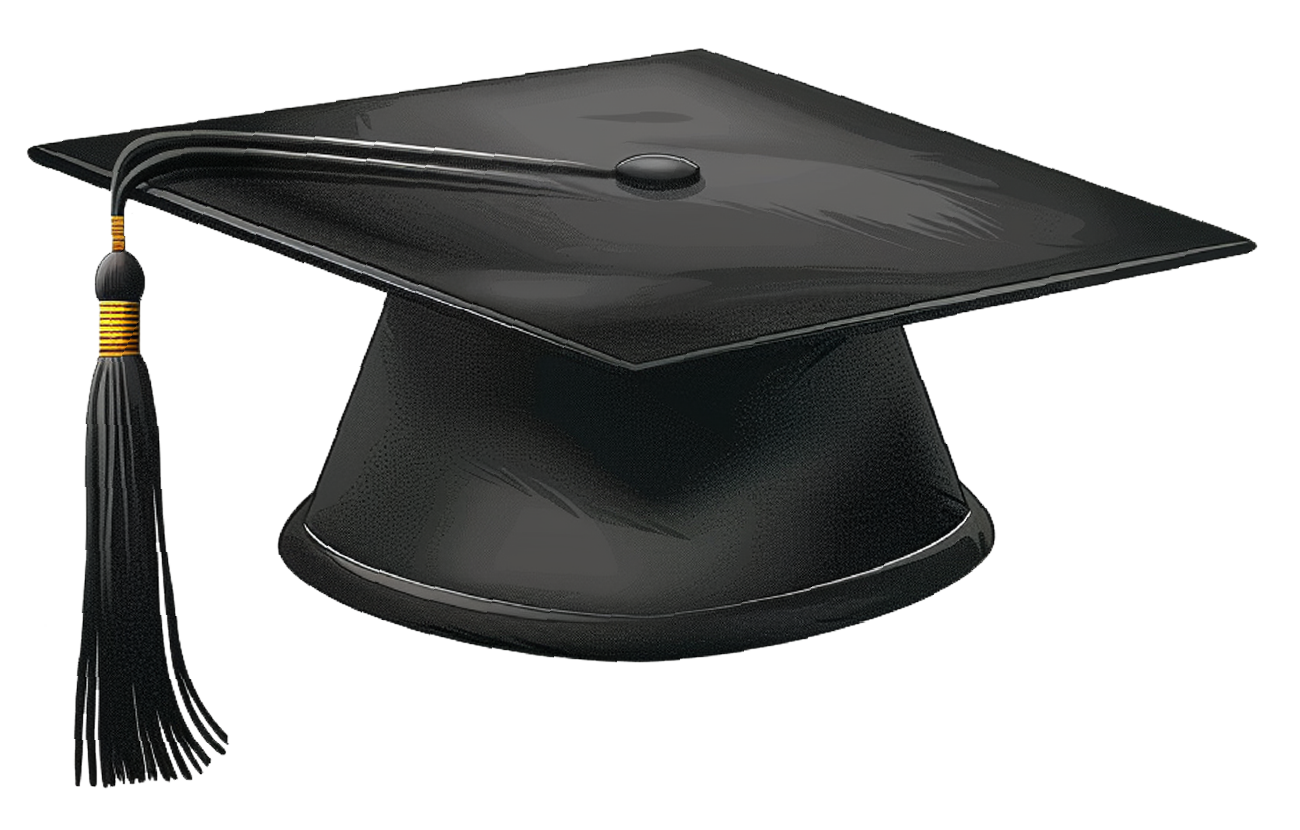 Invitation to
GRADUATION
PARTY
CLASS OF 2025
12
JUNE
8:00 PM
1145 SHAD BRIDGE SUITE 473, SOUTH CHANDLERTOWN,
UTAH, 19222
RVSP: +123-4567-890